UBND QUẬN LONG BIÊN
TRƯỜNG MẦM NON HỒNG TIẾN
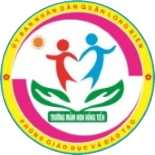 PHÁT TRIỂN NGÔN NGỮ
Thơ: Con Cá Vàng
Lứa tuổi: Nhà trẻ (24-36 tháng tuổi)
Giáo viên: Ngô Thị Thu Hường
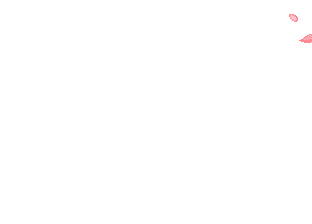 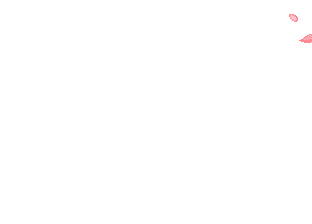 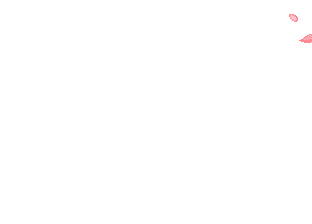 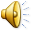 ĐỌC THƠ
Con cá vàng
CON CÁ VÀNG
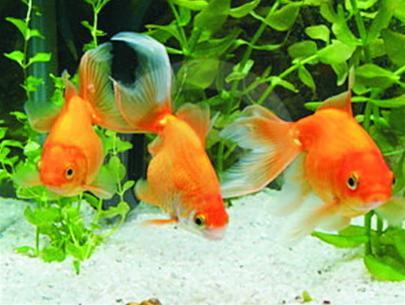 Con cá vàng
Bơi nhẹ nhàng
Trong bể nước
Đố ai bơi được
Như con cá vàng
Đàm thoại về bài thơ:
Cô vừa đọc bài thơ gì?
Của tác giả nào?
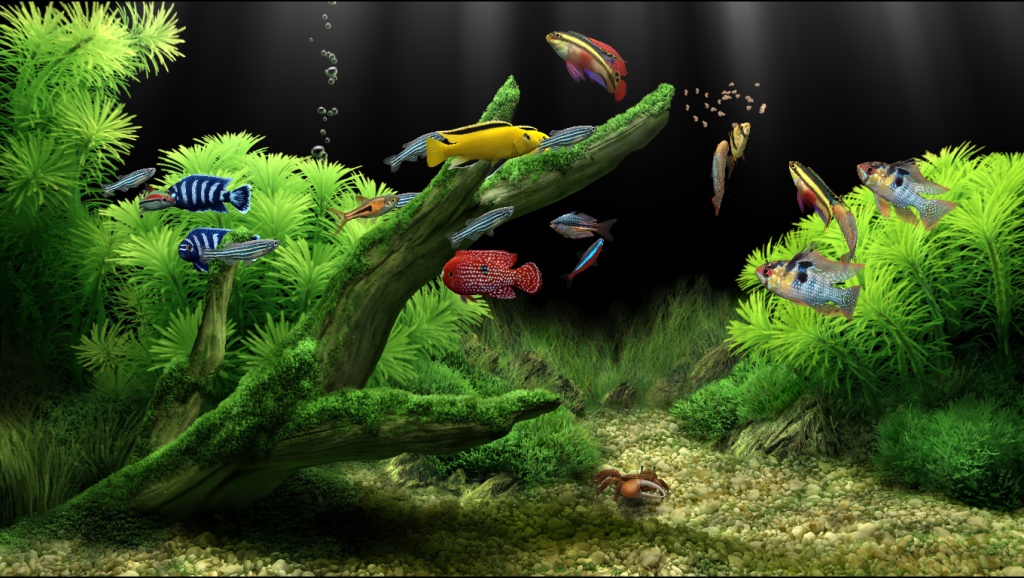 -
Con cá vàng bơi ở đâu?
Trong bể nước
Nó bơi như thế như thế nào?
Bơi nhẹ nhàng
Trẻ đọc thơ:
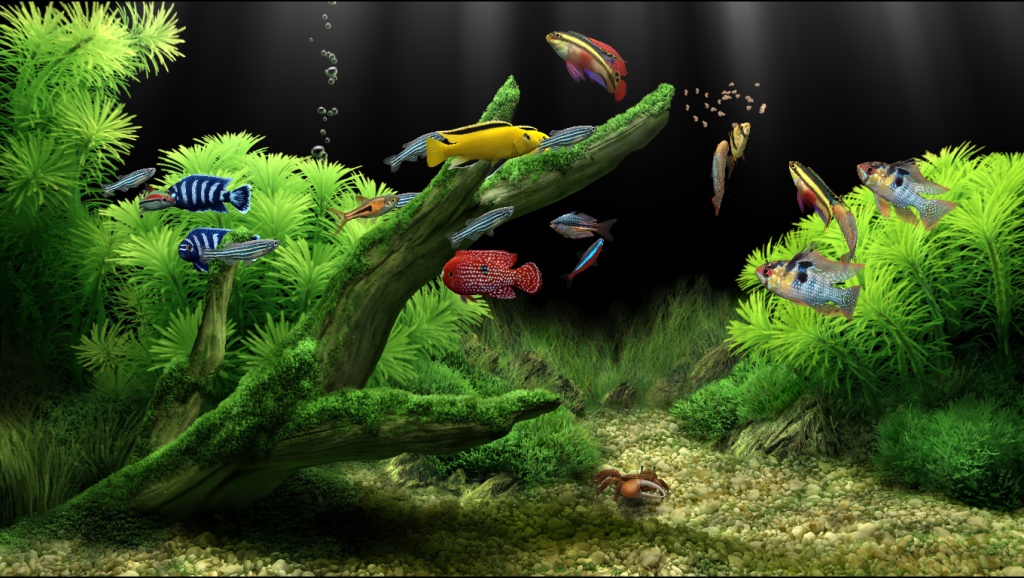 HÁT VÀ VẬN ĐỘNG:
“CÁ VÀNG BƠI”
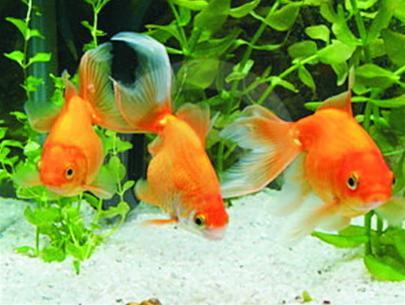 Tạm biệt